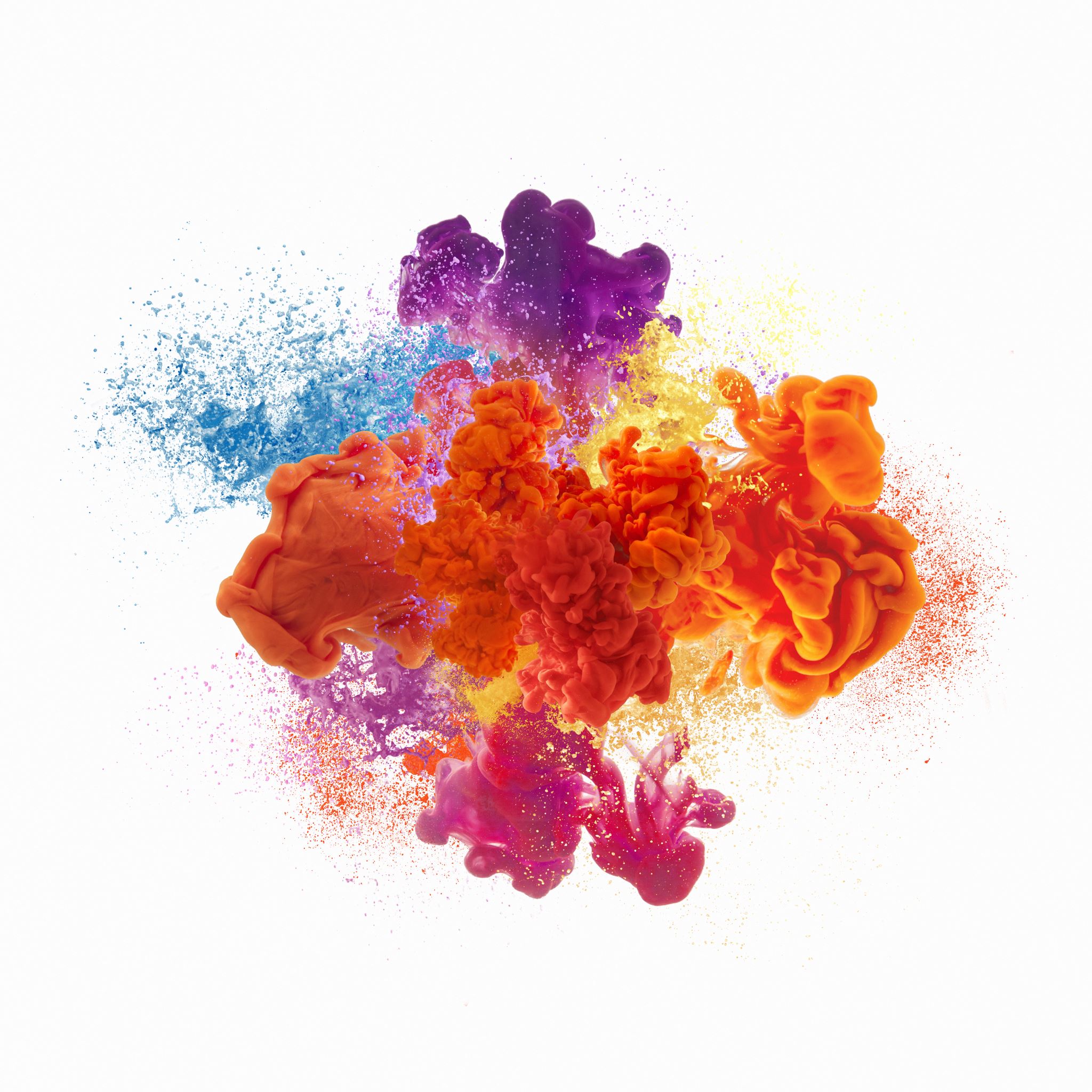 KARCINOGENÉZA 4
Oliver Rácz
Prendáška z patologickej fyziológie
Školský rok 2020/2021
Skríning
Veľký význam má skríning rakoviny prsníka a prostaty (štvrtina malígnych nádorov
Mamografia od 1963, za 18 rokov pokles mortality o 25% v USA
Prostata (PSA – prostata špecifické antigény) – výsledky sú menej presvedčivé, veľa falošne pozitívnych prípadov.
Budúcnosť ? Liquid biposy u každého nad 50 rokov?
Genetické pozadie
KLASIKA
Morfologické delenie – podľa histológie (small cell – non small cell lung cancer)
GENETIKA
Aspoň 30 mutácii, ktoré súvisia s rakovinou pľúc (aj ostatných)
Drivers and bystanders
LIEČBA PODĽA MUTÁCIÍ
HER2 POZITÍVNA RAKOVINA PRSNÍKA – TRASTUZUMAB, 1998
PHILADELPHIA CHROMOSOME – IMATINIB, 2001
A mnohé iné odvtedy
Informácia aj opačne – na základe genetického pozadia vieme, čo sa nemá liečiť štandardnými postupmi
Veľké databázy – Cancer genome atlas – 20 000 vzoriek, 33 rôznych nádorov
Prevencia
Klasika – životospráva (fajčenie, alkohol) a i.
Škodliviny vo vzduchu, vode a v potravinách – PCB u nás 
Genetika ??? BRCA1 a ostatné
Sledovanie materských zmamienok
Ochrana pred UV žiarením (ale potom čo s vitamínom D?)
Vakcíny: HPV, HEPATITIS B
Najnovšie prespektívy využita vakcín aj v liečbe
Problém rakoviny pankreasu
Incidencia rastie, veľmi vysoká mortalita (dlho bez prízankov)
Risk factors ???
10 % včasný záchyt, 5 ročné prežívanie 37%
29 % neskorý, 12,4%
53 % metastázy, 2,9 %
NK, 48 ročná, plné zdravie – naraz ikterus a napriek okamžitej operácie exitus za 6 mesiacov
PEČEŇmuži > ženy, 5ročné pržívanie okolo 16%Najčastejšie 4/5 hepatocelulárny Ca, 15% z epitelu žlčových ciest, málo iné, ale sarkóm pečene má veľmi zlú prognózu
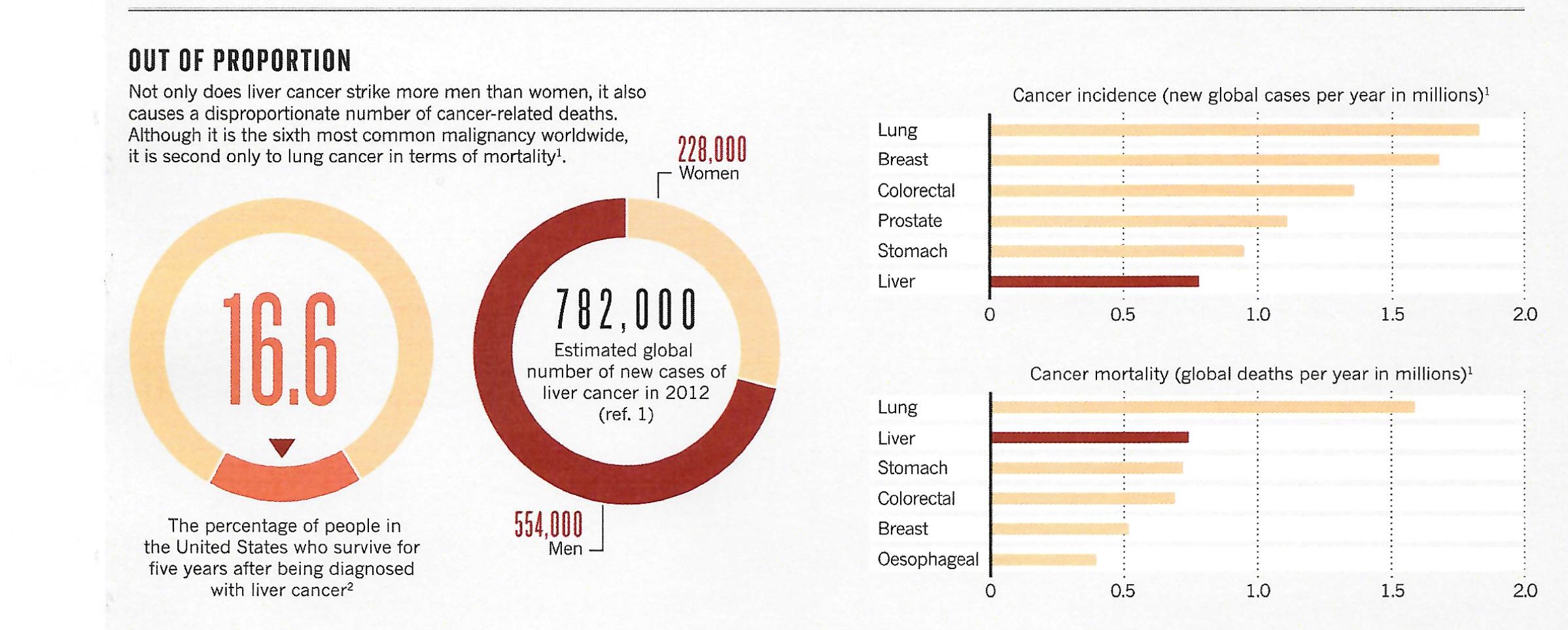 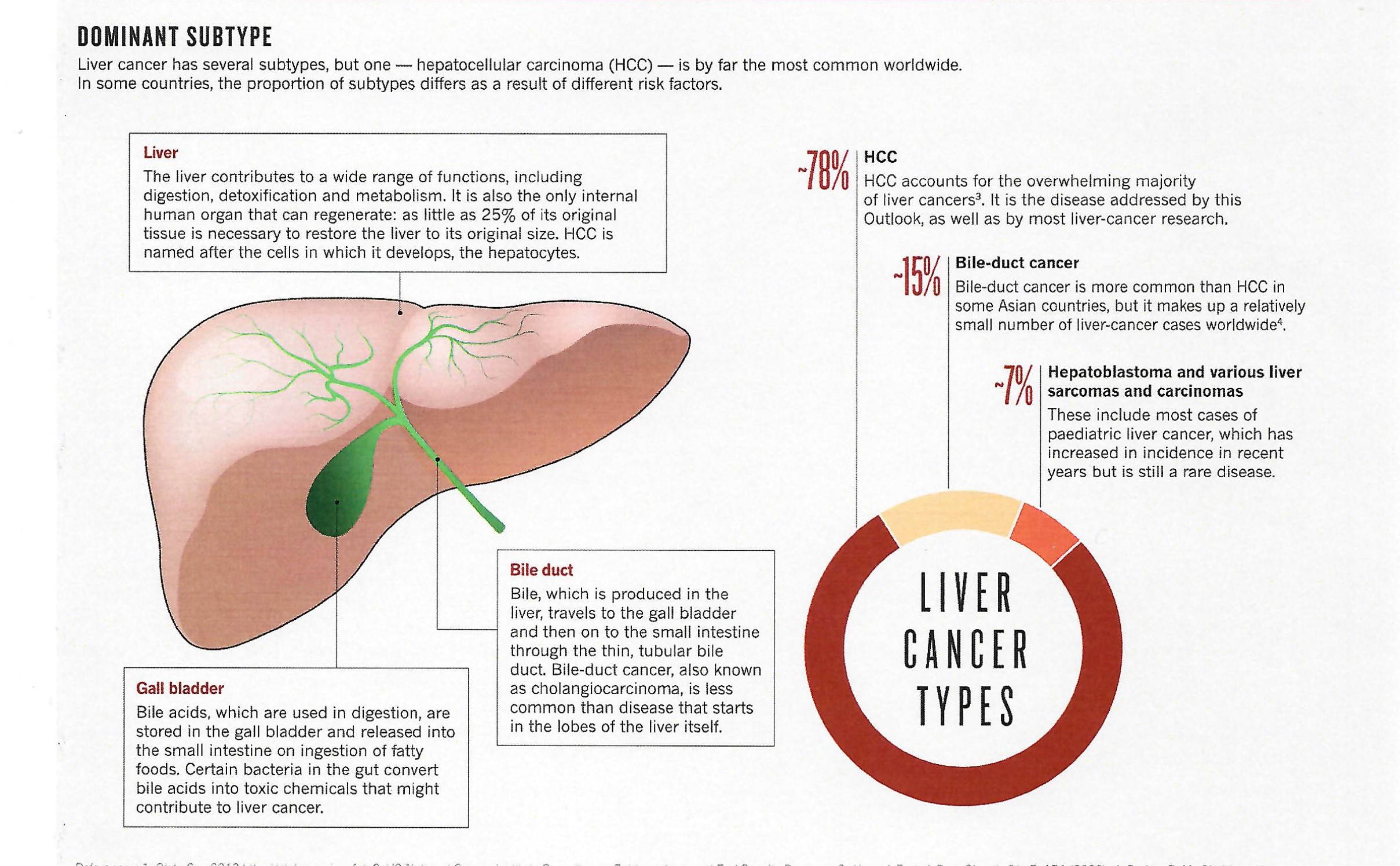 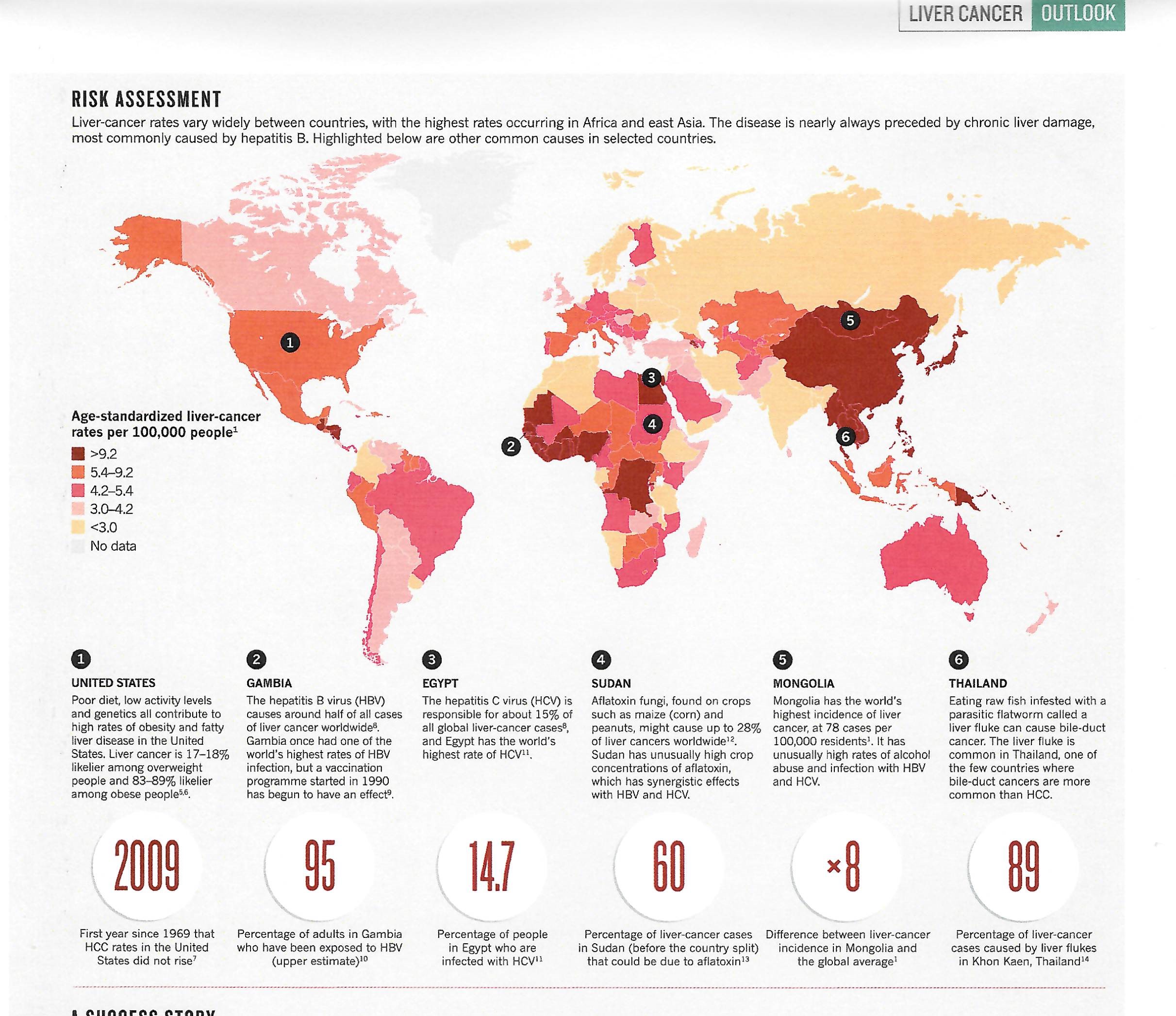 MELANÓM4 stupne, silná závislosť od expozície UV žiarením (ozónová diera)Ale aj na neexponovoných miestach a u ľudí tmavej pletiCelý svet ≈ 250 000 prípadov, veľké geografické a etnické rozdielyMožnosť prevencie a skorej diagnózyPodozrivé sú plošné, viacfarebné névy, hlavne vtedy, keď začnú rásť
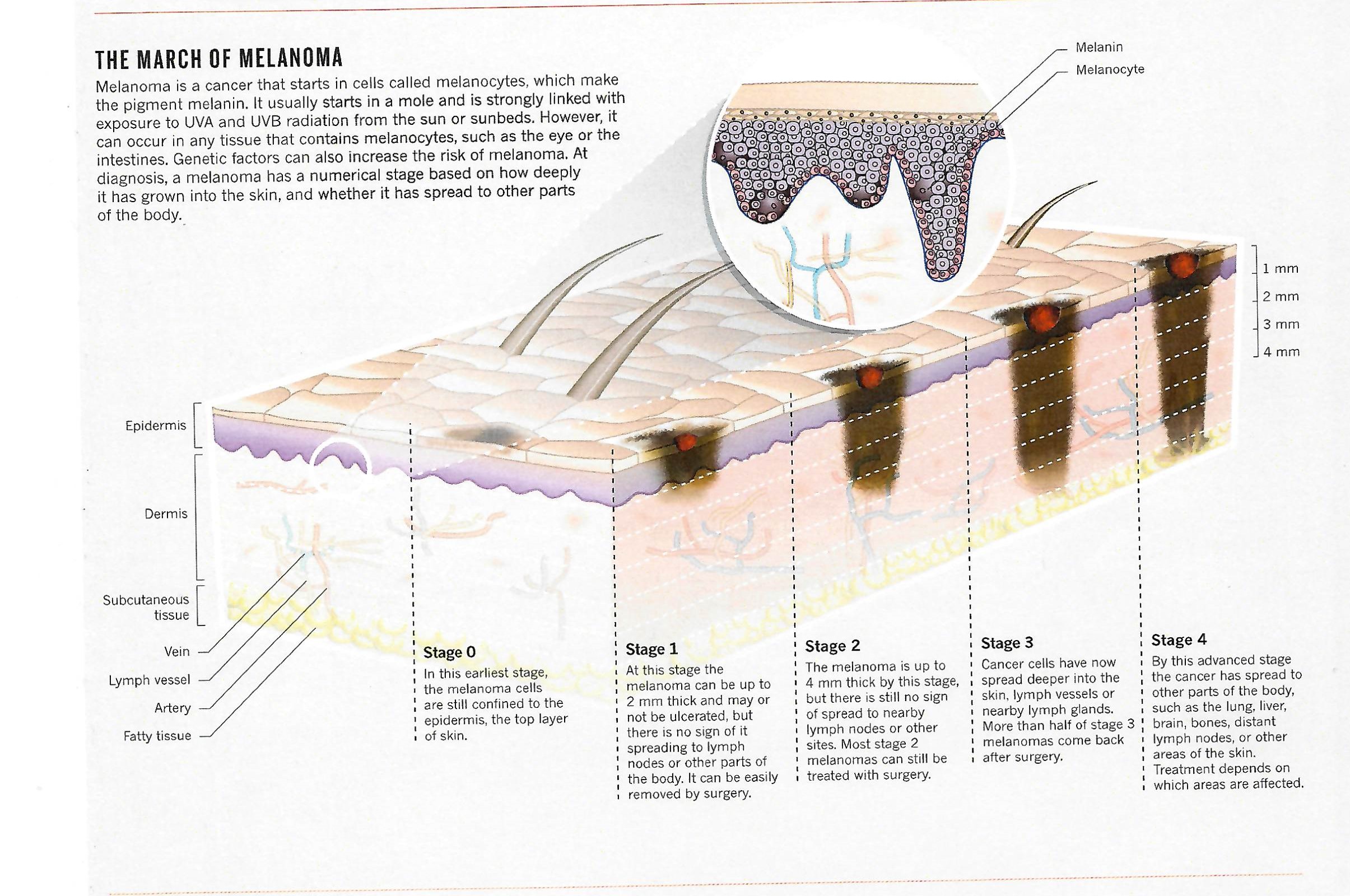 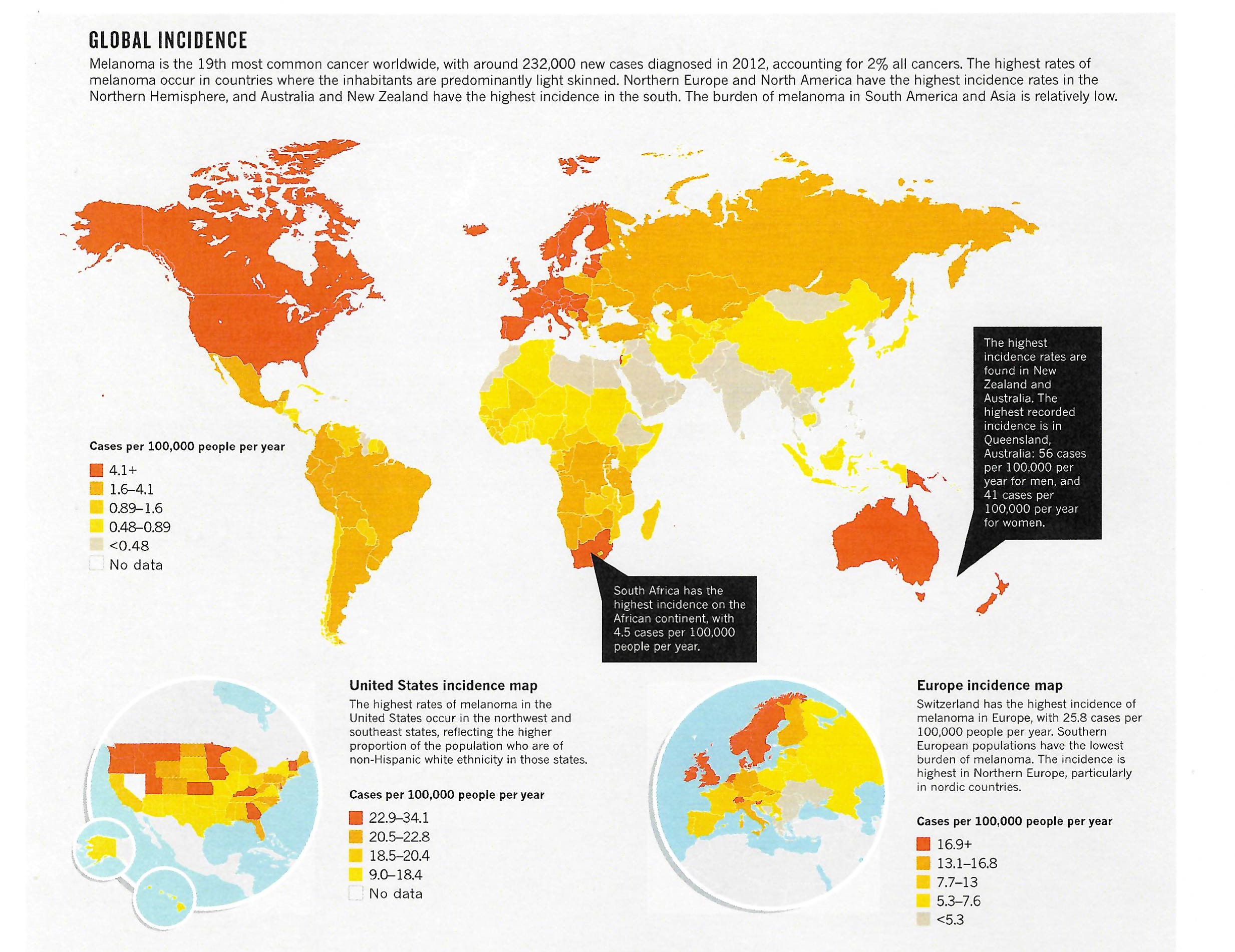 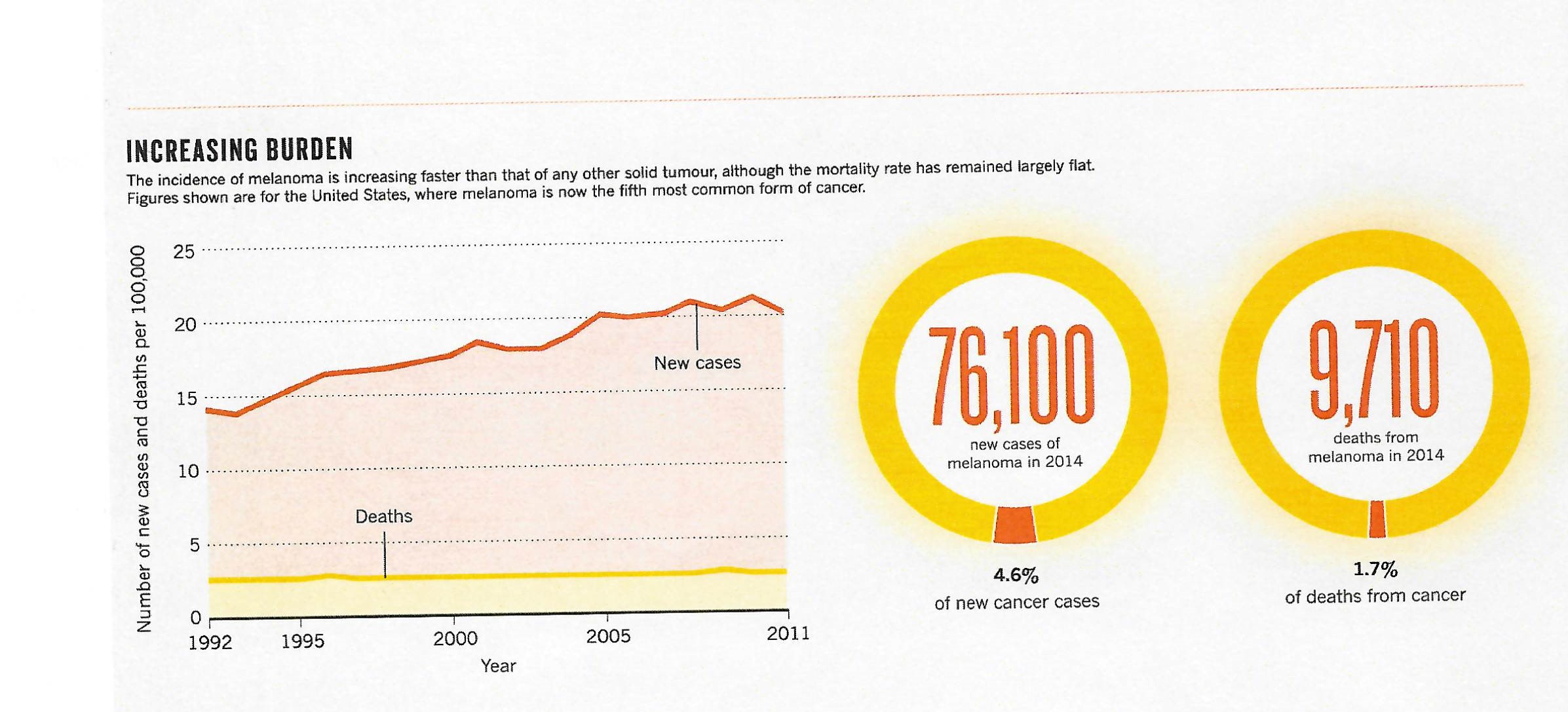 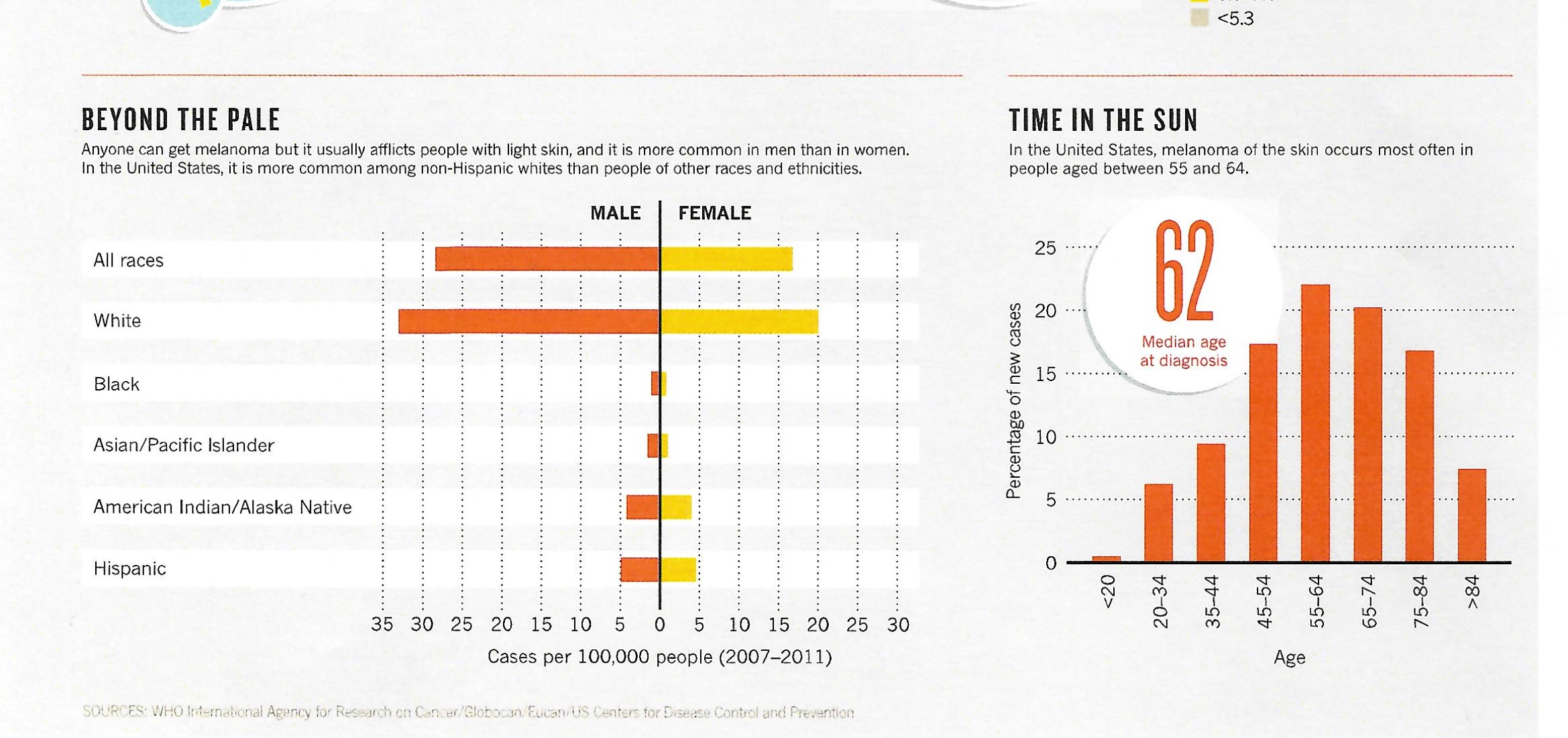 Obličky
12. miesto v štatistike, 340 000 ročne, pomerne dobré prežívanie
CHECKPOINT INHIBITOR – NIVOLUMAB, CART
Paradox obezity – zvýšené riziko (nie len) rakoviny obličiek, ale prežívanie je lepšie pri miernej obezite (má to logiku – ochrana pred nádorovou kachexiou)
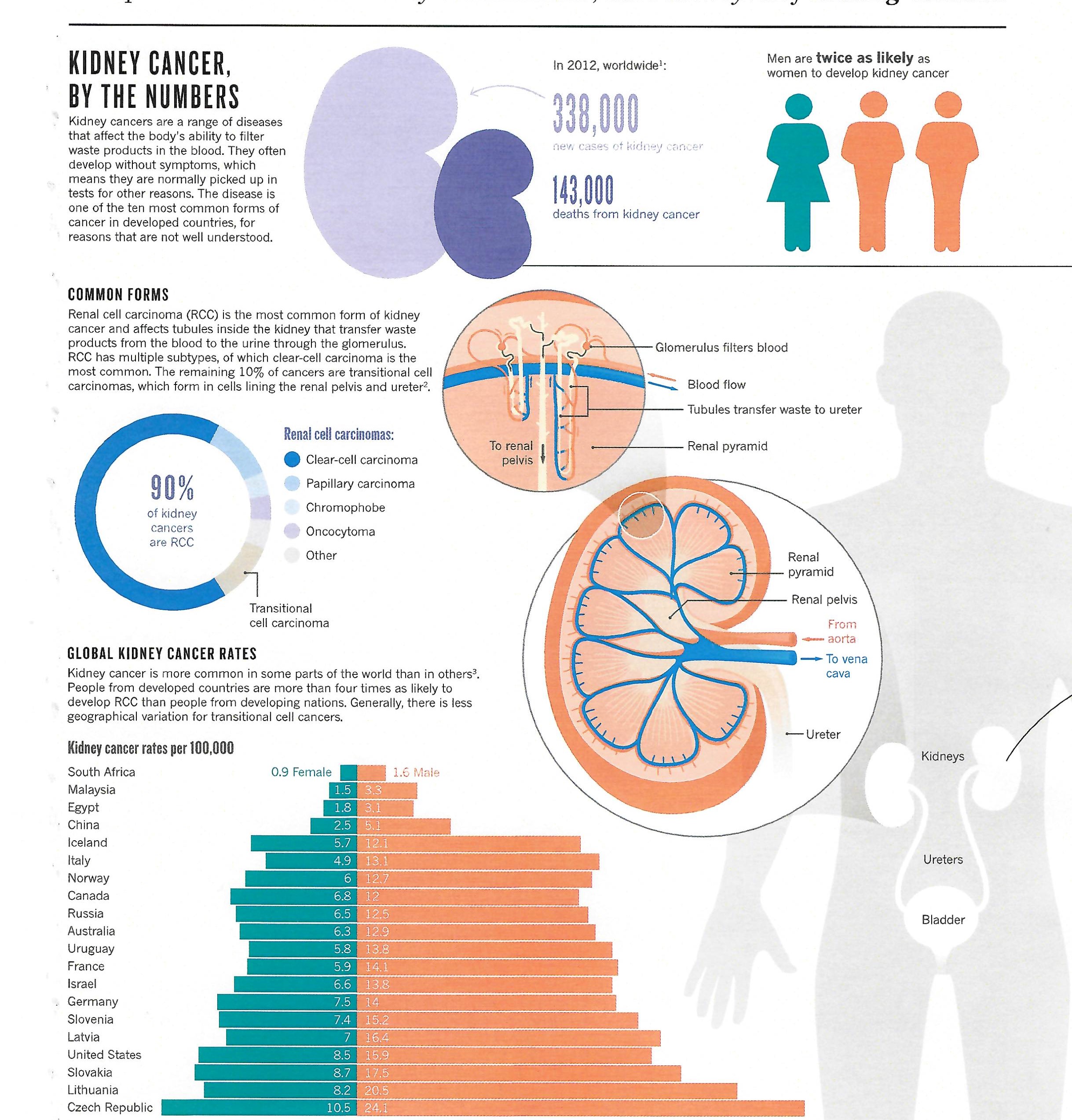 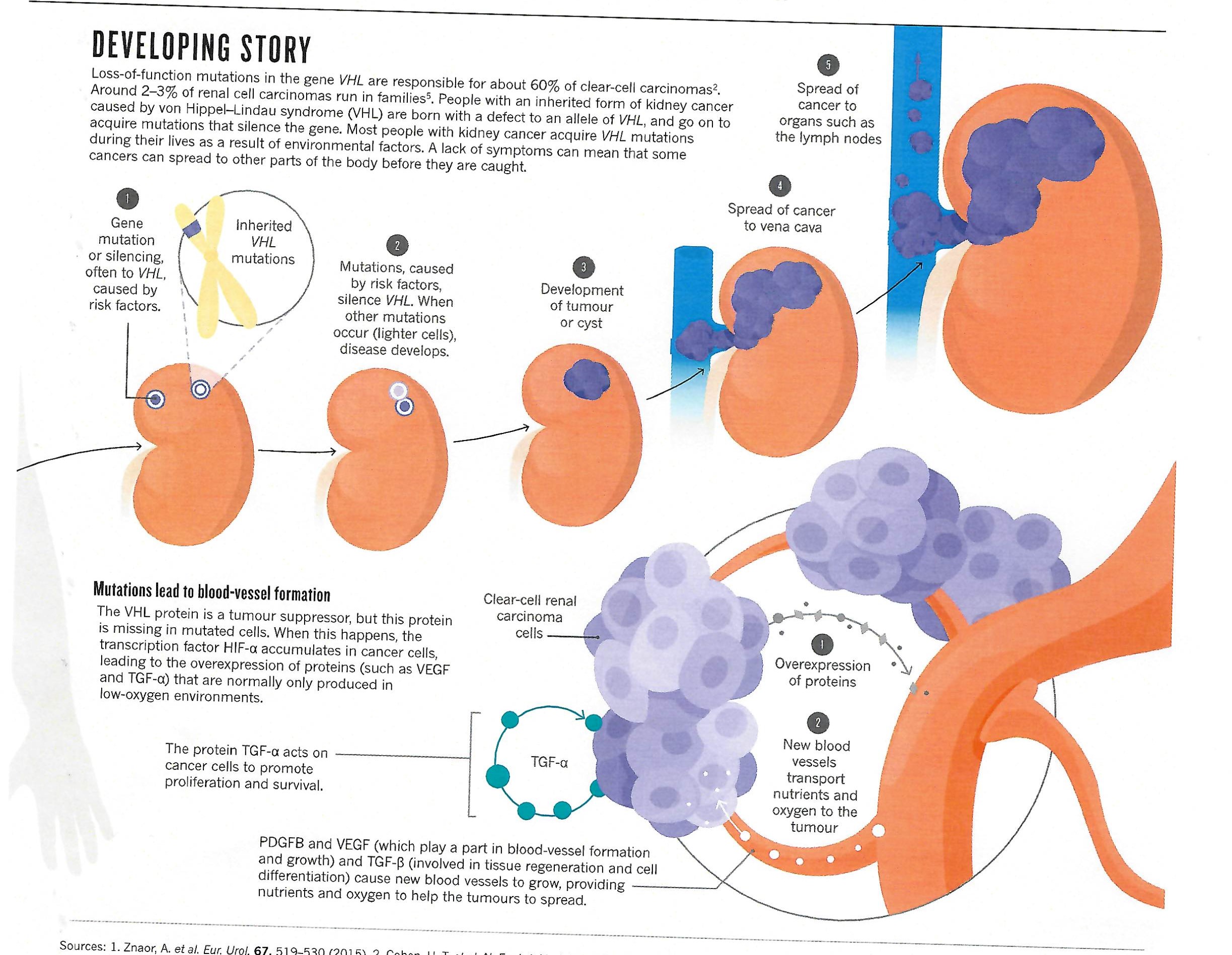 PROSTATA
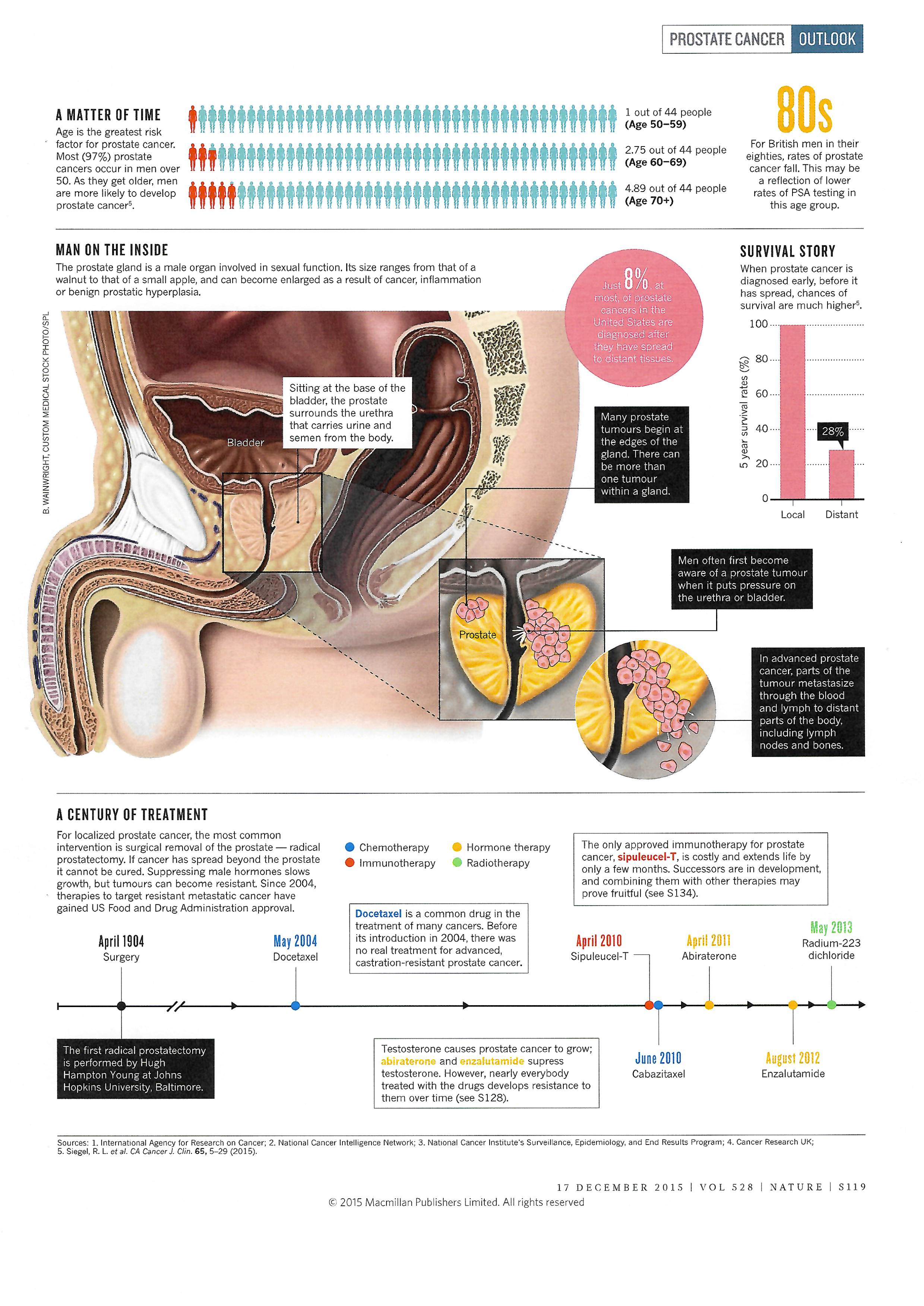 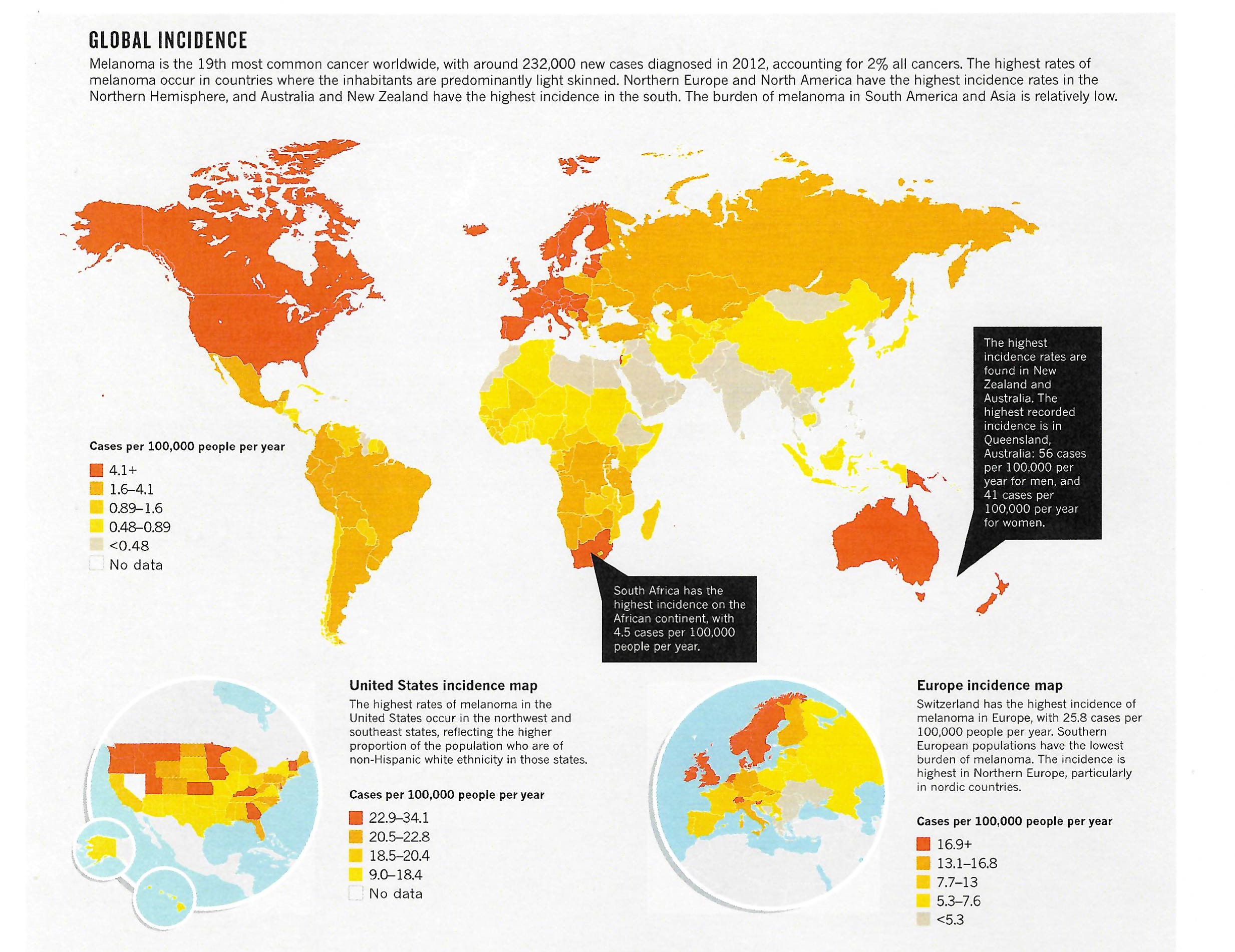 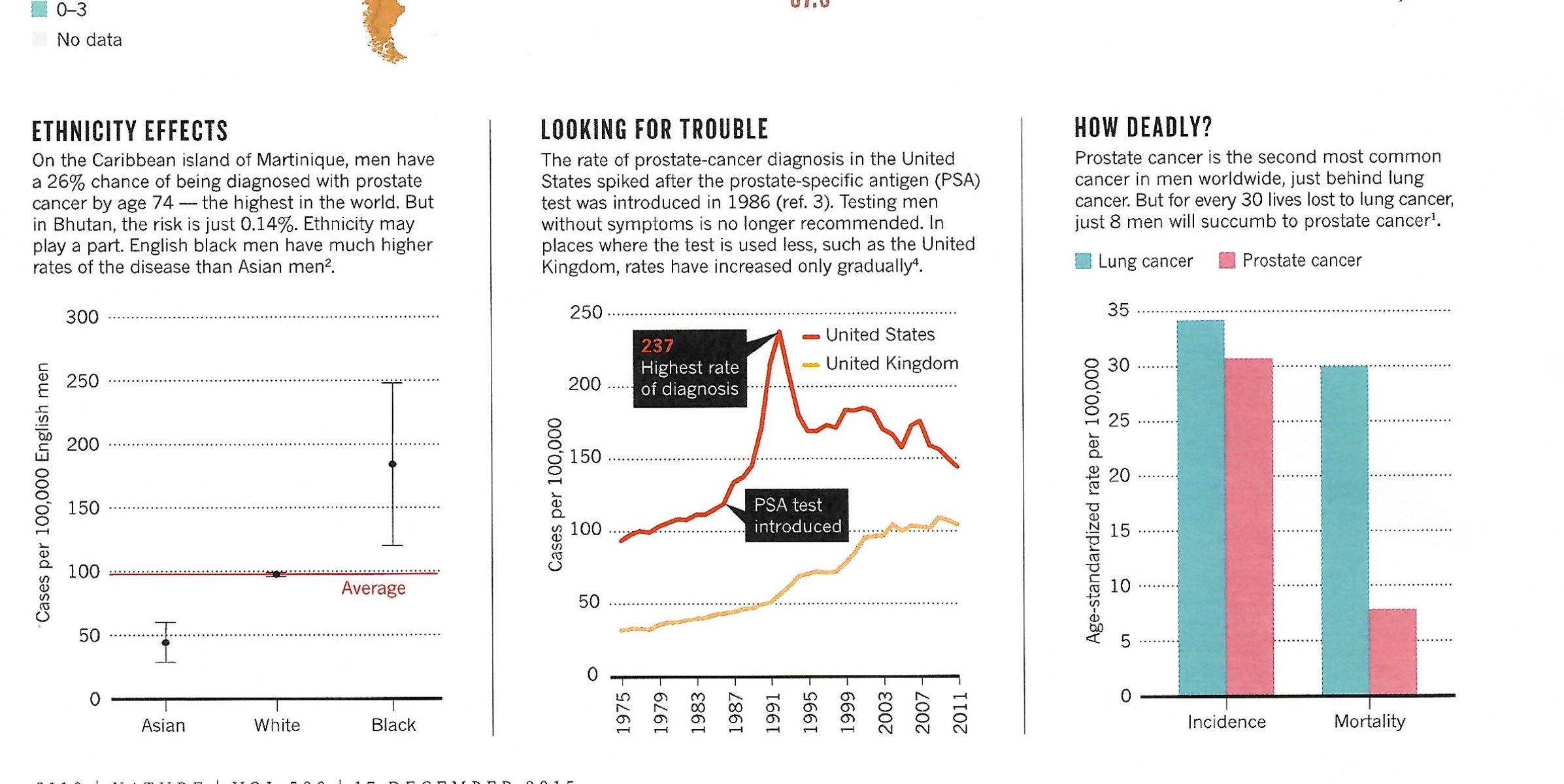 CART
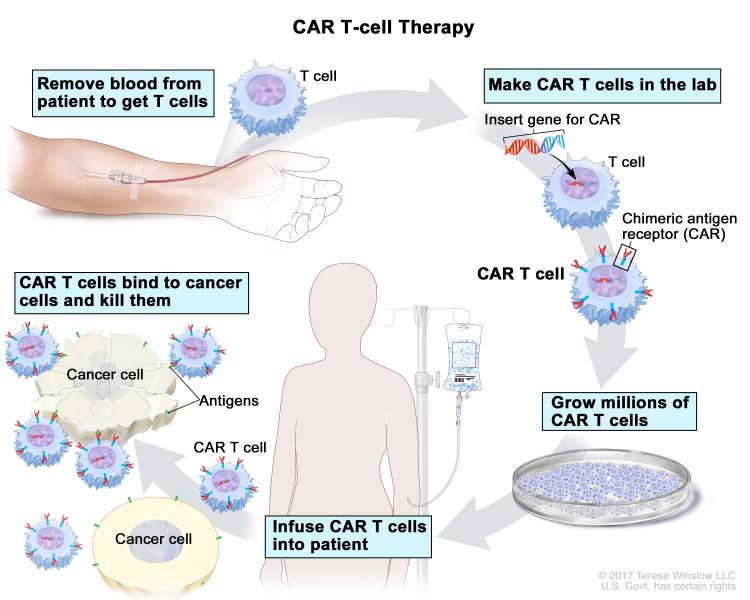 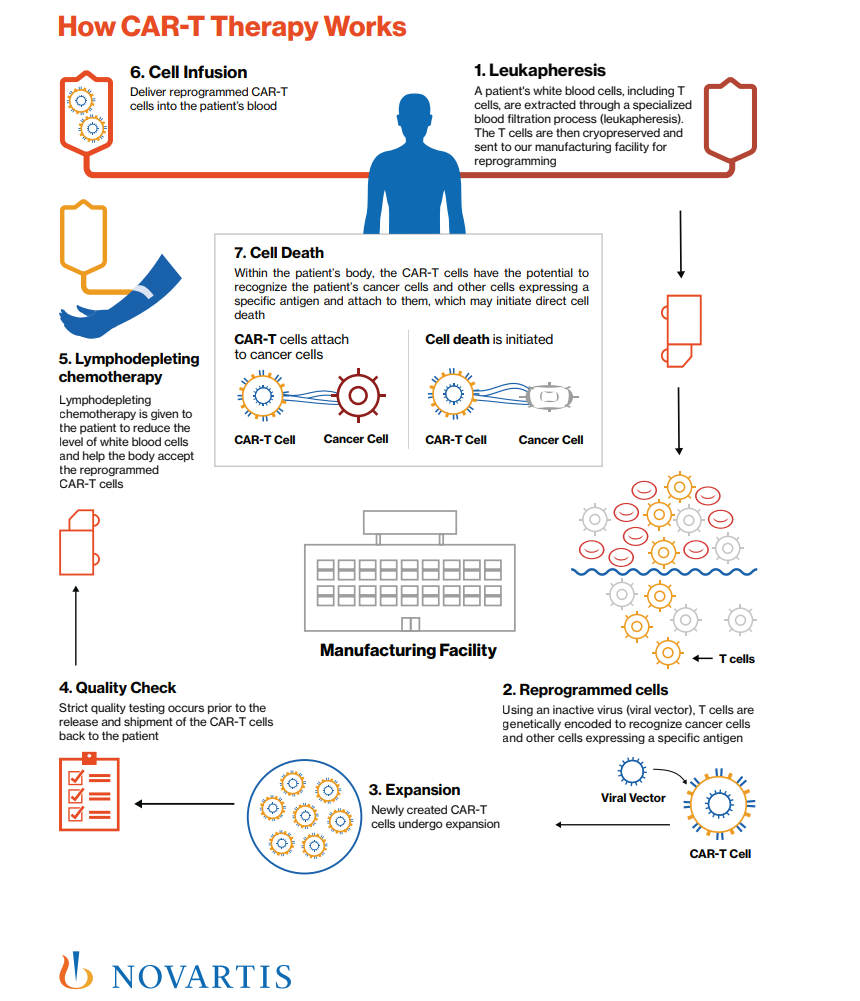 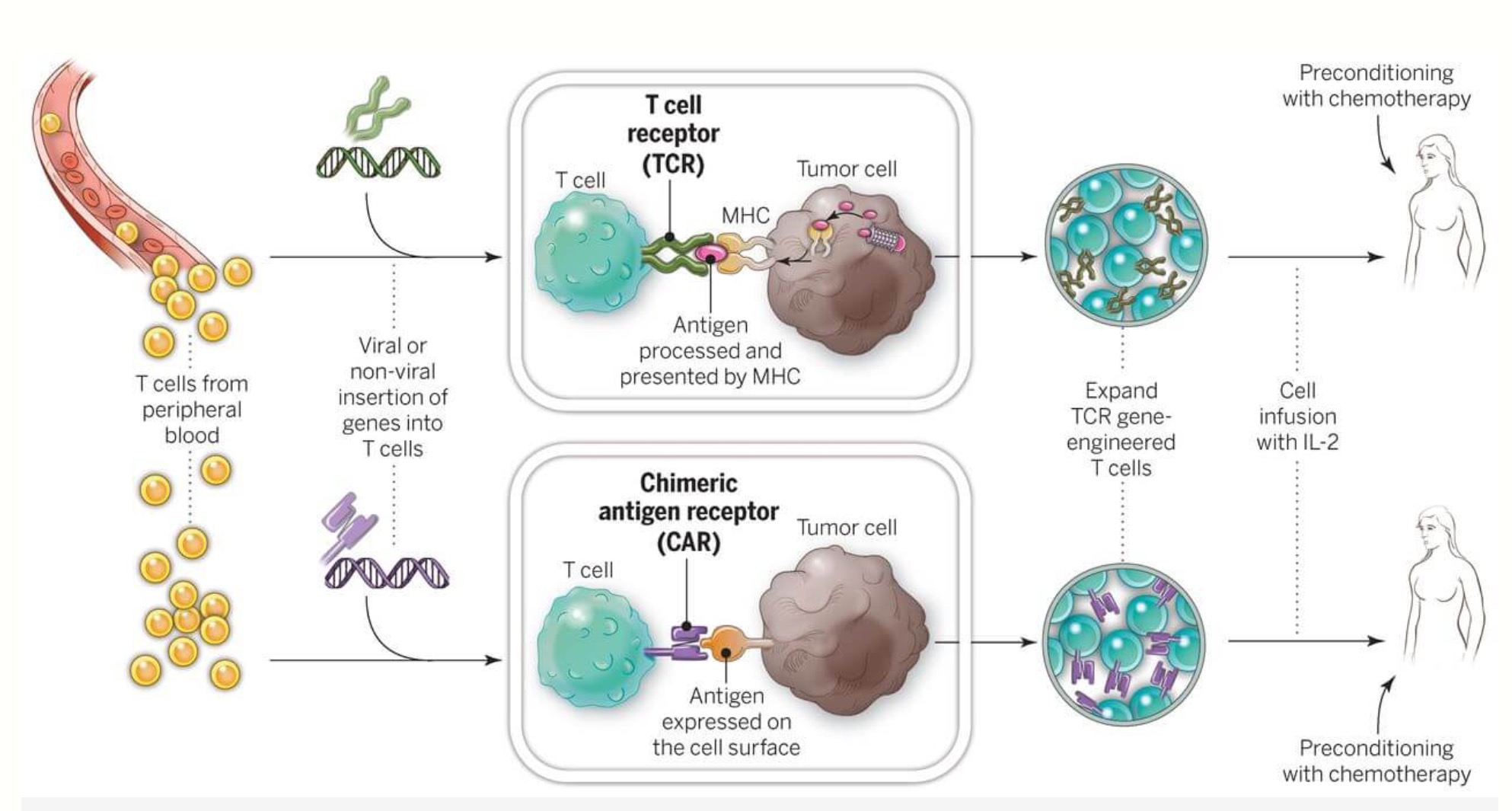 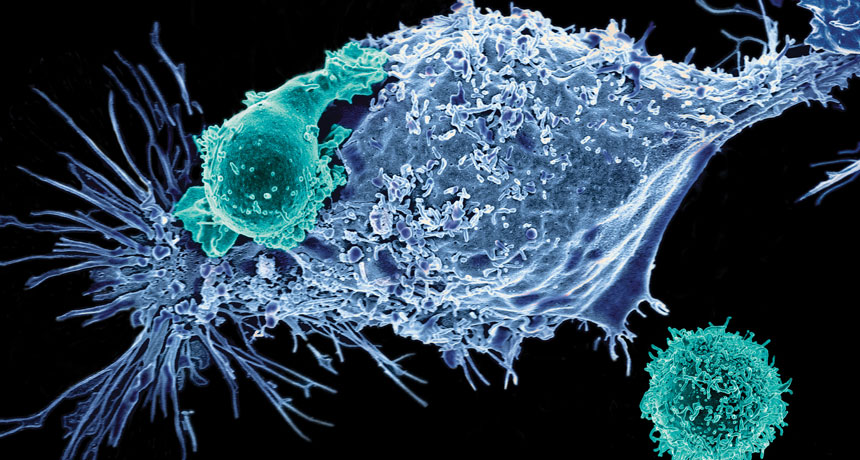